Unit 4   After­School  Activities
单元基础知识过关
WWW.PPT818.COM
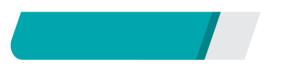 基础知识清单
单元基础知识过关
重点单词
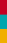 根据汉语提示或词形变化要求，写出相应的单词
1. 活动________　　　 
2. 因特网________
3. 家务劳动________  
4. 排球________
5. 练习________
activity
Internet
housework
volleyball
practice
单元基础知识过关
6. 国际象棋________
7. 俱乐部________  
8. 二者(的)________
9. 无事；无物________  
10. 参加________
11. 提高；改善________  
12. 技能；技巧________
13. 聚会；会议________
chess
club
both
nothing
join
improve
skill
meeting
单元基础知识过关
14. 行动；扮演________
15. 职能；角色________  
16. 队；组________
17. 样子；形状________  
18. 水平；标准；质量________
19. 小池；水塘________  
20. 类型；种类________
21. 得分________
act
role
team
shape
level
pool
type
score
单元基础知识过关
22. 放松；休息________
23. 哪(那)一个________  
24. 必须；应当________
25. 圈出________  
26. 头脑；思想________
27. 积极的；活跃的________  
28. 赶紧；匆忙________
29. 在某处________
relax
which
must
circle
mind
active
hurry
somewhere
单元基础知识过关
30. 例如；范例________
31. 电话________  
32. 任何事物；某事________
33. follow→形容词________  
34. actual→副词________
35. cook→名词________  
36. use→形容词________
37. think→名词________
example
phone
anything
following
actually
cooking
useful
thinking
单元基础知识过关
38. quiet→副词________
39. busy→反义词________  
40. with→反义词________
41. interested→反义词________  
42. cheap→反义词________
43. everyone→同义词________
quietly
free
without
bored
expensive
everybody
单元基础知识过关
重点短语
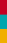 根据汉语意思，写出相应的英文短语
1. 过来；来访____________
2. 练习做某事______________
3. 在……方面做得好____________
4. 想要……____________
5. 对……有好处____________
6. 交朋友____________
come over
practice doing sth.
do well in…
would love…
be good for…
make friends
单元基础知识过关
7. 同时____________
8. 享受做……；喜欢做……____________
9. 保持体型____________
10. 加入俱乐部____________
11. 把……加起来____________
12. 在某人的闲暇时间____________
13. 弹奏乐器______________
14. 旅游，游玩____________
at the same time
enjoy doing
stay in shape
join a club
add up…
in one's free time
play an instrument
go on a trip
单元基础知识过关
15. 例如____________
16. 吃午饭____________
17. 匆忙做……______________
18. 网上冲浪；浏览因特网____________
19. 帮助……做……____________
20. 做家务____________
21. 在通电话____________
for example
have lunch
in a hurry to do…
surf the Internet
help…with…
do (the) housework
on the phone
单元基础知识过关
just two stops away
22. 仅仅两站地远_________________
23. 周末玩得愉快______________________
24. 去爬山________________________________
25. 乘公共汽车_________________
have a good/great weekend
climb a mountain/go mountain climbing
take a bus/by bus
单元基础知识过关
重点句型
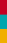 根据汉语意思完成句子
1. 明天你愿意过来吃晚饭吗？
________ you ________ ________ ________  ________ for dinner tomorrow? 
2. 每个星期二和星期四放学后在288房间加入我们。
________ ________ after school ________ Tuesdays and Thursdays in Room 288.
Would            like/love        to           come            over
Join             us                                  on
单元基础知识过关
3. 我喜欢听音乐。
I ________ ________ listen to music.  
4. 没有它们我哪里也去不了。
I ________ go ________ without them. 
5. 你得到足够的运动了吗？
Do you ______ ________ ________？ 
6. 我必须在室内做一些活跃的事情。
I must do ________ ________ inside.
like                to
can't              anywhere
get          enough      exercise
something     active
单元基础知识过关
7. 这个周末你打算做什么？
What ________ ________ ________ ________ ________ this weekend? 
8. 这将会是一个愉快的周末！
________ ________ ________ ________ a good weekend! 
9. 多么令人兴奋啊！
________ exciting!
are            you           going           to              do
It's           going        to               be
How
单元基础知识过关
10. 您需要(我)从超市里(给您)带些东西吗？
 ________ you ________ ________ from the supermarket? 
11. 我可以买给您。
I can ________ it ________ you.  
12. 从我家(到那座山)有三个小时的路程。
 ________ three hours ________ ________ my house.
Do                   need      anything
get               for
It's                                away        from
单元基础知识过关
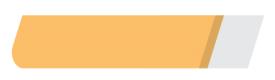 基础知识迁移
单词回顾
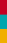 Ⅰ. 根据句意及首字母提示补全单词
1. I don't know Li Lei, and I know n________ about him. 
2. W________ friends, we will feel lonely. 
3. The dress is too e________.  I don't have enough money. 
4. On hot days, snakes will find s________ cool to rest. 
5. Summer comes.  Many people like to go to the swimming p______.
othing
ithout
xpensive
omewhere
ool
单元基础知识过关
Ⅱ. 用括号内所给单词的适当形式填空
1. Many students enjoy________(play) computer games.  
2. Are you going________(learn) anything new this Saturday?
3. Do you think the Internet is very ________(use)?
4. He often plays bingo in________(he) free time.  
5. Danny will feel ________(bore) without music.
playing
to learn
useful
his
bored
单元基础知识过关
短语运用
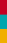 Ⅰ. 根据汉语意思完成句子
1. 这个周末我希望你能来我家。
I hope you can ________ ________ ________ my home this weekend. 
2. 下周我们将要去旅行。
We will ________ ________ ________ ________ next week. 
3. 你要学会交朋友。
You should learn to ________ ________.
come        over                to
go            on               a              trip
make      friends
单元基础知识过关
4. 他在这次乒乓球比赛中做得不错。
He ________ ________ ________ the ping­pong game. 
5. 午饭你想在哪吃？
Where would you like to ________ ________？
did           well             in
have         lunch
单元基础知识过关
Ⅱ. 用方框中所给短语的适当形式填空
help…with…， in a hurry,  at the same time，
in one's free time,  take a bus
1. —How does Mike go to school every day?
—He ____________ to school. 
2. My dad often goes fishing ____________. 
3. —Why are you ____________ to go?
—Because my mother is in hospital.
takes a bus
in his free time
in a hurry
单元基础知识过关
4. Can you ________ me ________ my English?
5. He can sing and dance ____________.
help                    with
at the same time
单元基础知识过关
句型突破
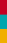 Ⅰ. 根据汉语意思完成句子
1. 明天你必须早起。
You ________ ________ ________ ________ tomorrow. 
2. 你可以做许多家务。例如，你可以洗你的袜子。
You can do much housework.  ________ ________， you can wash your socks.
must          get           up           early
For         example
单元基础知识过关
3. 在我的闲暇时间，我喜欢听收音机。
I like listening to the radio ________ ________ ________  ________. 
4. 当她听到门铃响时，她赶紧去开门。
She ________ ________ a ________ ________ ________ the door when she heard the door bell ring. 
5. 布朗夫人是一位好老师，同时也是一位好母亲。
Mrs.  Brown is a good teacher and good mother ________ ________ ________ ________.
in          my           free        time
was        in             hurry       to         open
at            the
same      time
单元基础知识过关
Ⅱ. 按要求完成下列各题
1. The red shirt is Li Ming's. (对画线部分提问)
________ ________ is Li Ming's?
2. Can you help me do the math homework？(改为同义句)
Can you ________ me ________ the math homework?
3. My daughter likes drawing. (改为同义句)
My daughter ________ ________.
Which           shirt
help                     with
enjoys        drawing
单元基础知识过关
4. I want to stay home this weekend. (改为同义句)
I ________ ________ to stay home this weekend. 
5. I often take a bus to go to work. (改为同义句)
I often ________ ________ ________ ________ ________.
would     love/like
go              to            work            by             bus
单元基础知识过关
Ⅲ. 连词成句
1. am, going, to, this, I, swim, afternoon
_________________________________________________. 
2. club, joining, how, about, our, now
_________________________________________________?
3. plan, weekend, what, this, your, is, for 
_________________________________________________?
I am going to swim this afternoon
How about joining our club now
What is your plan for this weekend
单元基础知识过关
4. surfing, you, Internet, do, enjoy, the
________________________________________________?
5. without, be, friends, bored, will, I
________________________________________________.
Do you enjoy surfing the Internet
I will be bored without friends